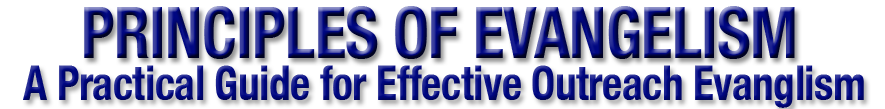 by:
Don Wilkerson, Mike Zello, Tim Zello

Contributors: Luis Carrera and Jackee Raught
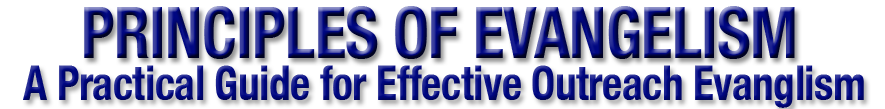 “The Spirit of the Lord is on me, because he has anointed meto preach good news to the poor. He has sent me to proclaim freedom for the prisoners and recovery of sight for the blind, to release the oppressed, to proclaim the year of the Lord’s favor.” (Luke 4:18-19 NIV)
Effective Outreach Evangelism Is:
Practical 
Genuine 
Christ-Centered 
Follow-Up
Concentrated 
Accessible 
Consistent 
Relevant
Effective Outreach Evangelism Is NOT:
Defined by a positive response 
Defined by an immediate response 
The sole responsibility of the messenger
An Effective Witness:
Loves God
Is Found Where Hurting People Are 
Loves People
Shares a Clear Message
Expects God to Use Them
Early Planning
Target
Learn about them
Spiritual Awareness
Decision-making
What is important to them?
Other viewpoints
Methods of Evangelism
Street and Open-Air
Prison Ministry
Turning Point
Literature Distribution
School Outreach
Humanitarian Aid
Children’s Ministry
Media Ministry
Fundraising Events
Coffeehouse Ministry
Referral
Qualities of a Good Street Worker
Relationship with Jesus Christ
Burden and compassion for the lost
Sensitivity of the heart
Flexible and patient
Dedicated and persistent
Common sense and discernment
Does not take rejection personally
Led by the Holy Spirit
Pre-Evangelism Preparation
Submit in prayer
Understand the basics
Acquaint workers with your strategy
Have appropriate materials
Be familiar with materials
Dress Appropriately
Be safe
Pre-Evangelism Preparation
Carry personal identification
Stay away from ‘right & wrong’ arguments
Be cautious, courteous and wise
Work alongside your gender
Work in teams of two or three
Leave the results in the Lord’s hands
How to React to Threats / Arguments
Try to avoid all negative confrontation
Be willing to walk away or ignore them
Don’t react in kind
Pray!
Don’t take threats lightly / Don’t be intimidated
Substitute another worker
Use common sense
Be prepared to die for your faith
Some Common Mistakes
Not enough prayer
Thinking street evangelism is enough
Approaching people with a proud attitude
Not being properly prepared
Getting sidetracked
Using Christian clichés
Being apologetic
Focusing on religion, race or color
Neglecting your physical appearance
Talking to Street People
Encourage
Don’t focus on their sins
Talk to them
Listen
Don’t give answers if you don’t know
Speak on a level they can understand
Be genuine
Don’t give away money
Be friendly!
Praying with People
Ask
Sinner’s Prayer
Don’t touch unless you ask
Don’t speak in tongues
Don’t get too emotional or loud
Keep your prayers short
Leave most of your time to talk
Types of People You Will Encounter
The Uninformed
The Misinformed
The Informed
The Basics of Soul Winning
God’s Purpose
Man’s Need
God’s Provision
Man’s Response
The Salvation Message
Steps for Life – Transformation
HOPE
HELP
HEALING
The Salvation Message
Romans Road
Our Sin
Our Consequence
God’s Answer
Our Response
The Salvation Message
The A-B-C Plan
ADMIT
BELIEVE
CONFESS
The Salvation Message
Relational Approach
Practical Help
Street and Open-Air Meetings
Door-to-Door Witnessing
Literature Distribution
Prison Ministry
Testimony
Follow-Up
Practical Help – Street and Open-Air
The Point – Preaching the Word
Attracting a Crowd
Effective Street Meetings
Basic Needs
Suggested Order of Service
Common Mistakes
Practical Help – Door-to-Door
The approach
While you are at the door
As you enter the conversation
Silent Partner’s Job
Active Witness’ Job
While on the premises
Handling Rejection
Practical Help – Literature Distribution
Literature – know your tools
Materials
Personal Factors
Suggestions
Distribution Locations
Practical Help – Prison Ministry
Follow the rules
Never assume anything
Take nothing in or out
Treat inmates as individuals
Be neutral with the guards
Ask if you can return
Keep appointments
Practical Help – Prison Ministry
Be honest and realistic
Listen and learn
Help them face past, present, future
Encourage chapel attendance
Go prepared
Be faithful and patient
Practical Help – Giving a Testimony
A testimony is…
Components of a testimony
Examples from Scripture
General tips
Be prepared
Write your testimony
Practical Help – Follow-Up
Making prior arrangements
What needs to happen following conversion
Two types of follow-up
Follow-up Dos and Don’ts
Practical follow-up ideas
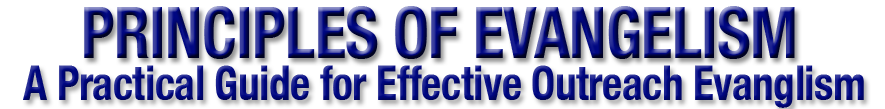 “The Spirit of the Lord is on me, because he has anointed meto preach good news to the poor. He has sent me to proclaim freedom for the prisoners and recovery of sight for the blind, to release the oppressed, to proclaim the year of the Lord’s favor.” (Luke 4:18-19 NIV)
For more information about this course and other training resources:ContactGlobal Teen Challenge atGTC@Globaltc.orgOr visit our training website atwww.iTeenChallenge.org